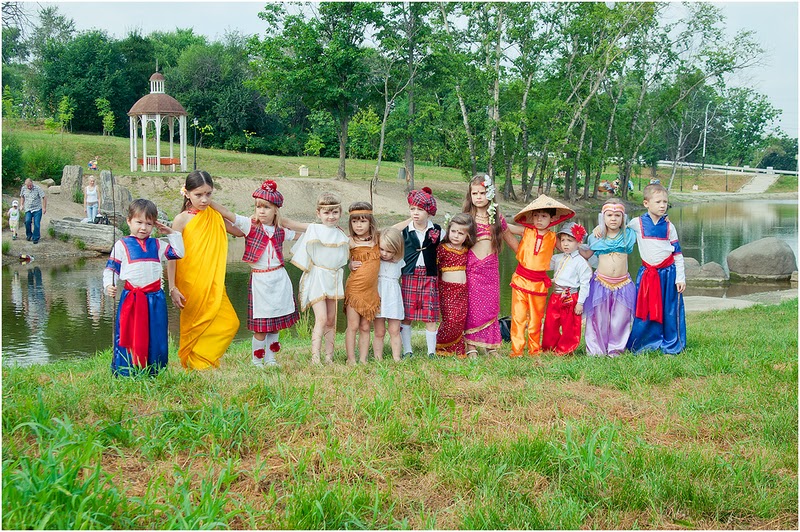 Kinder auf unserem Planeten Erde
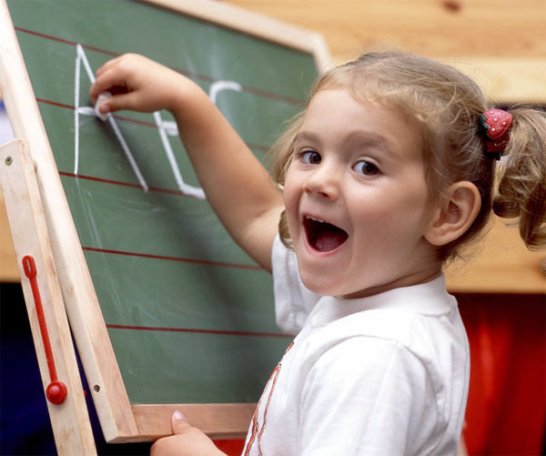 Sprachen sind aber Ausdruck der Vielfalt der Volker unserer Erde.
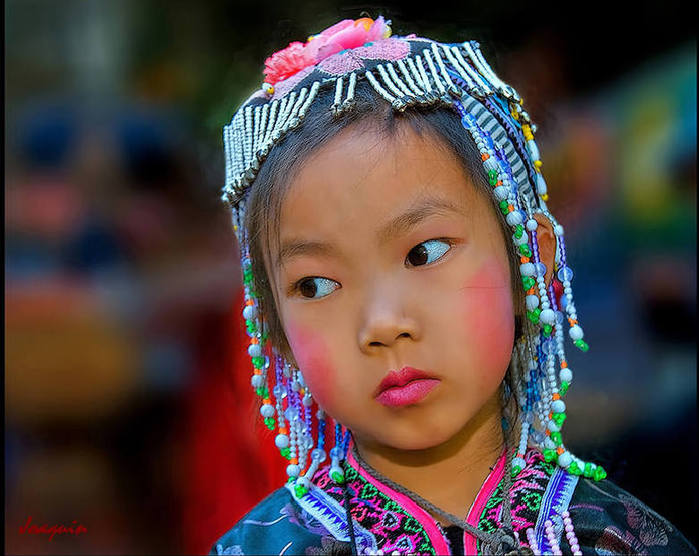 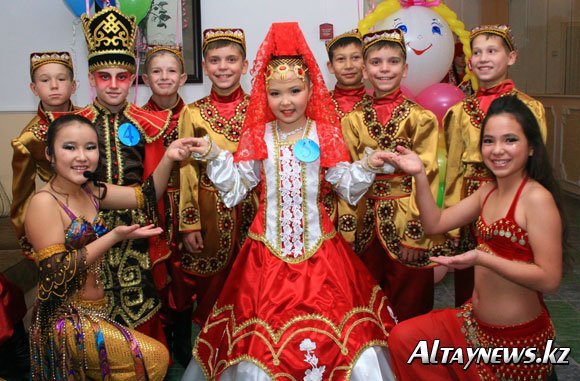 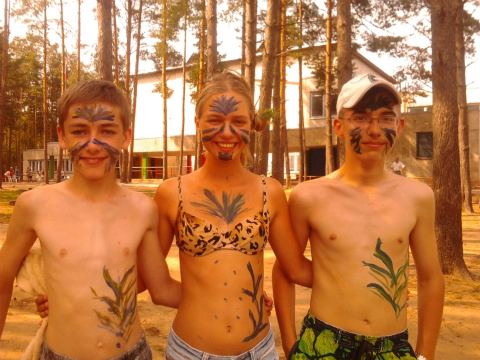 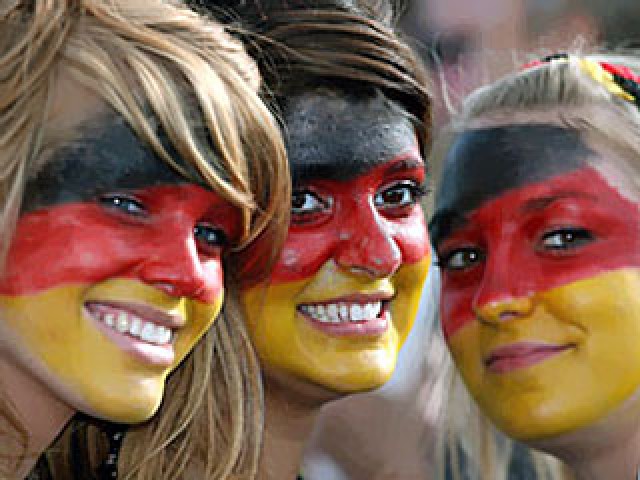 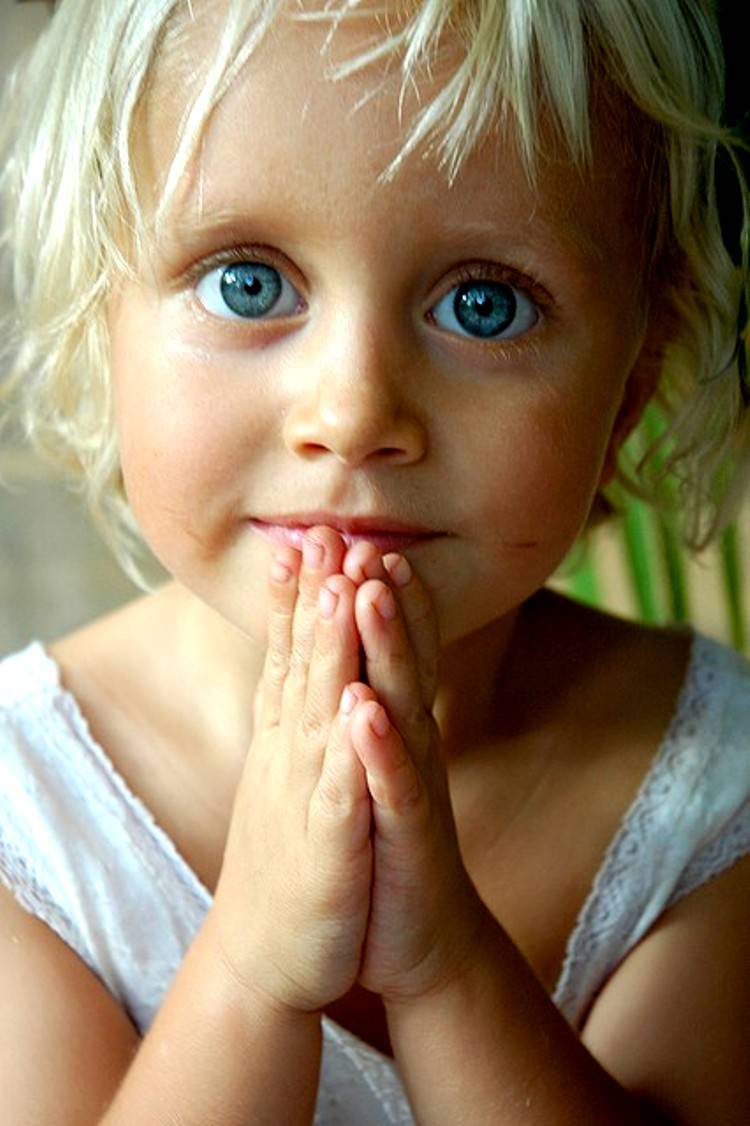 Ich rate unser malerisches Land zu besuchen, denn hier gibt es viele Sehenswurdigkeiten in allen Ecken und Enden.
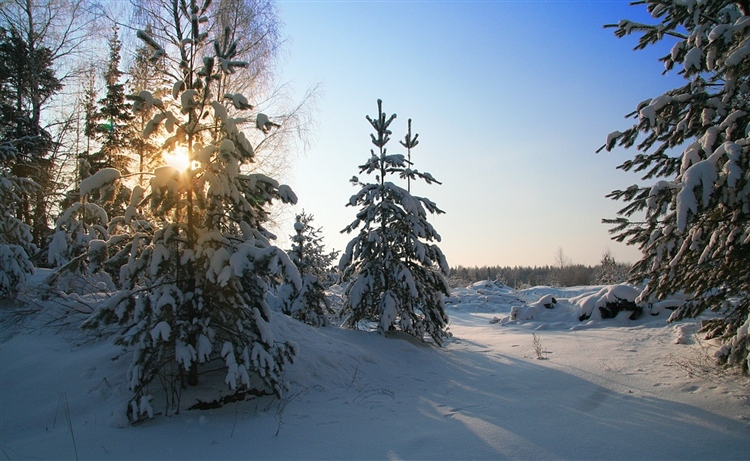 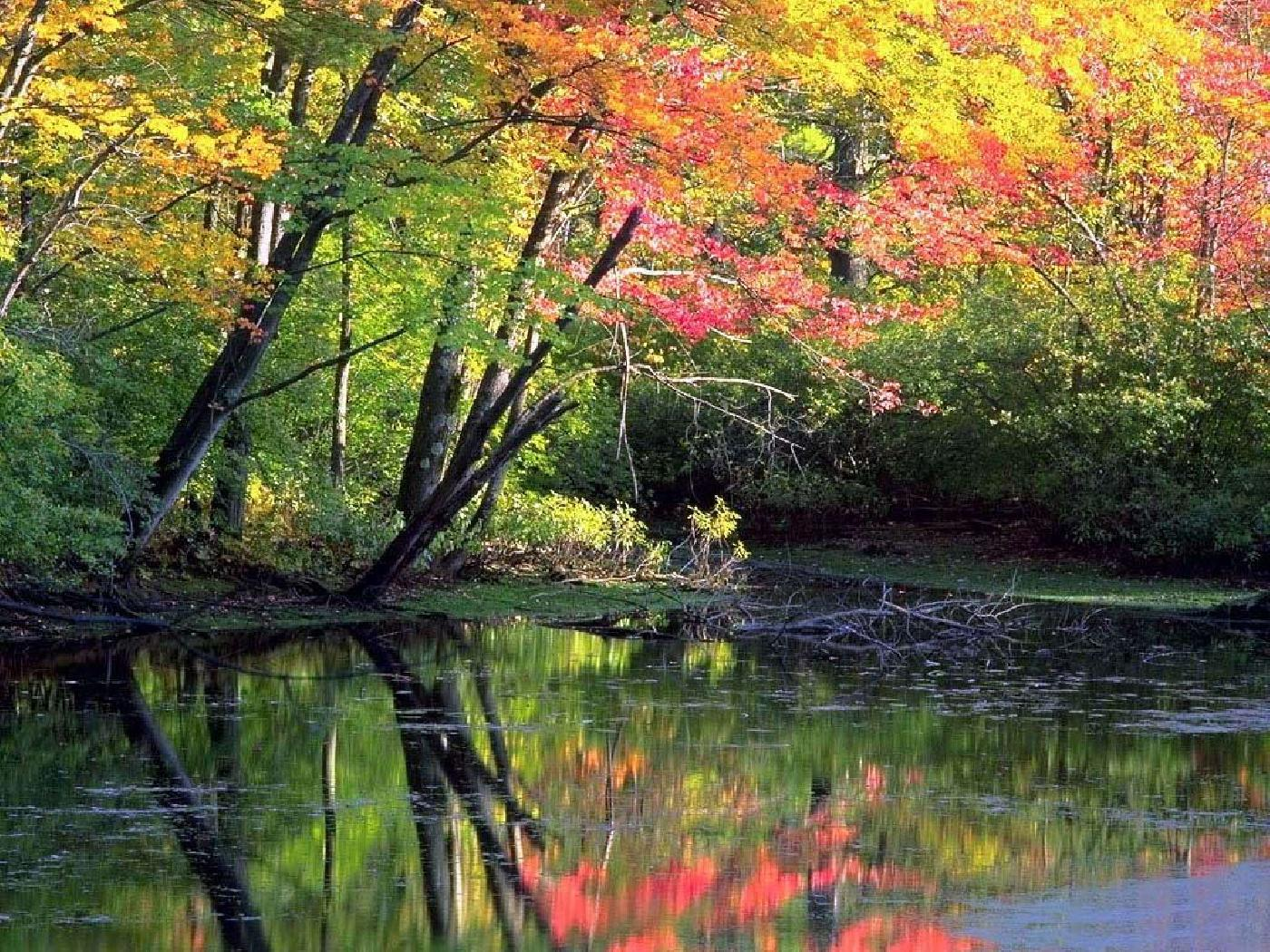 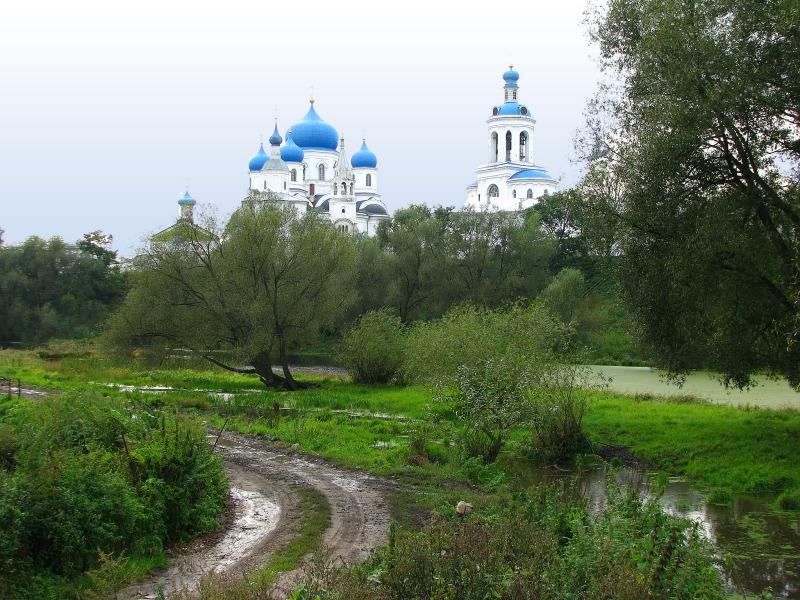 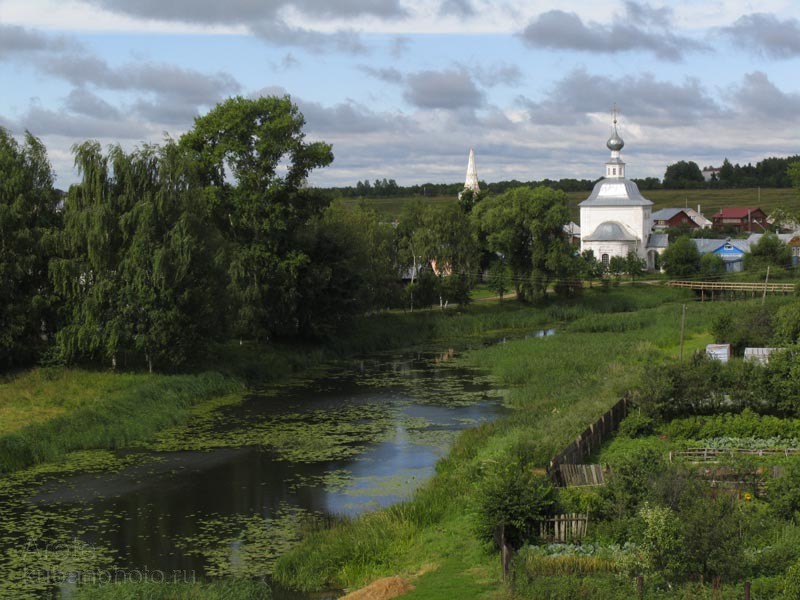 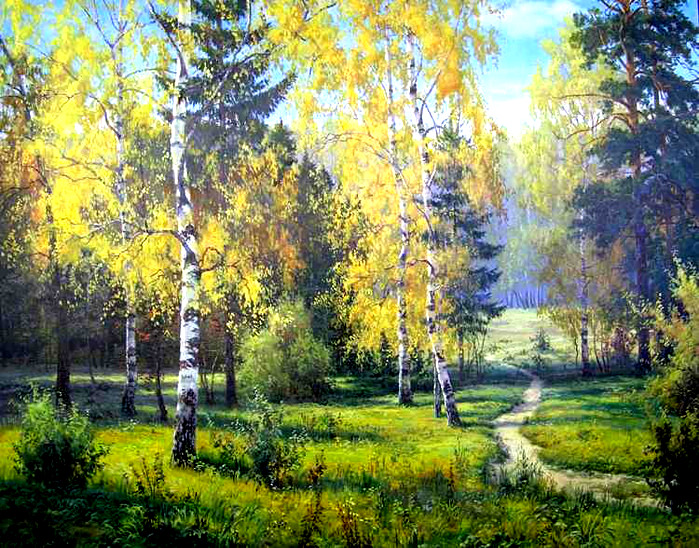 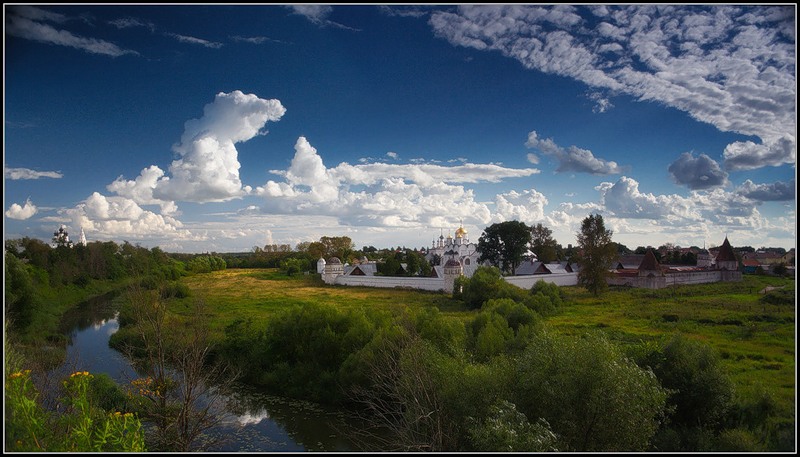 Ich liebe Russland.
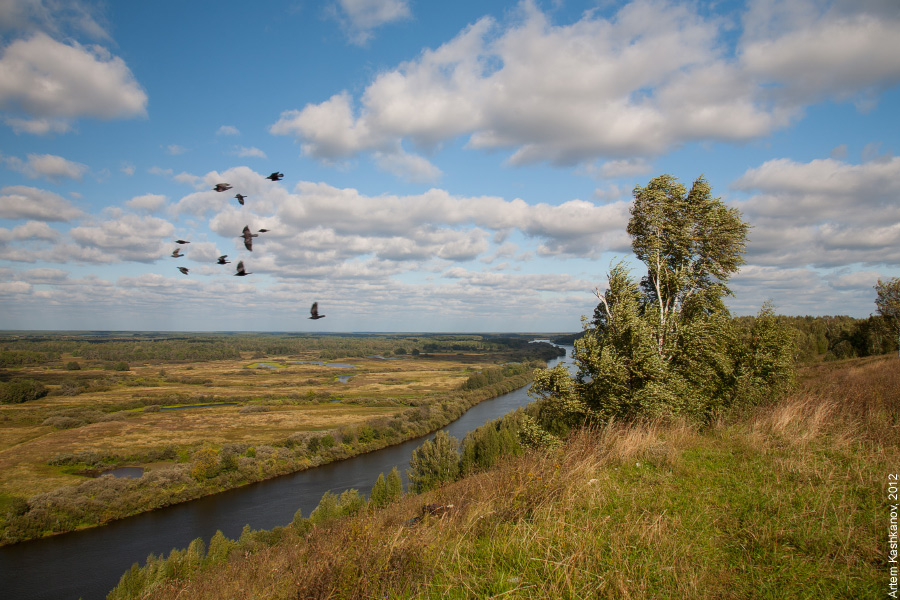 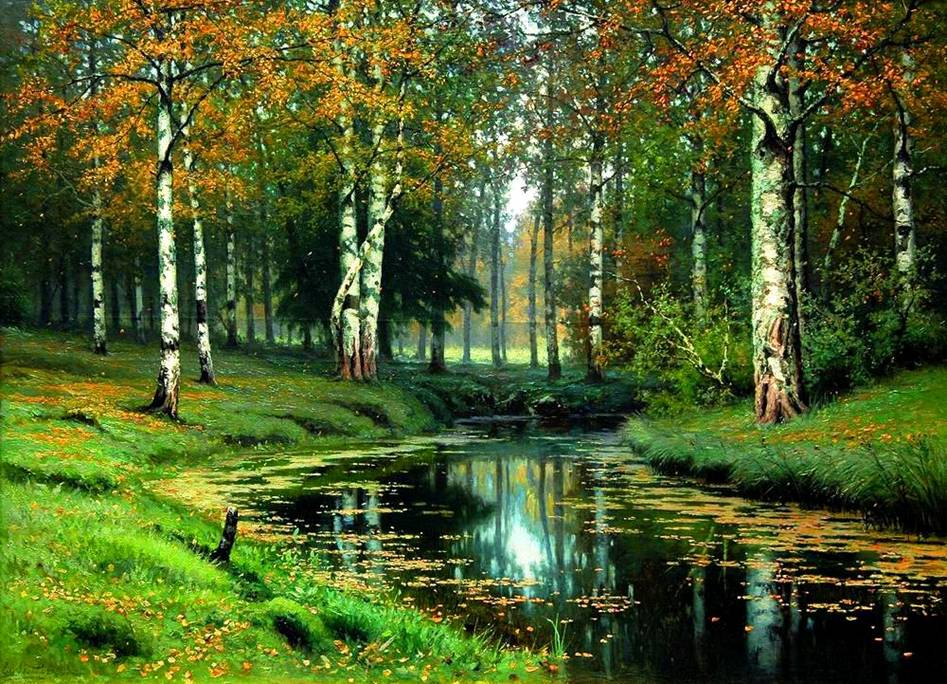 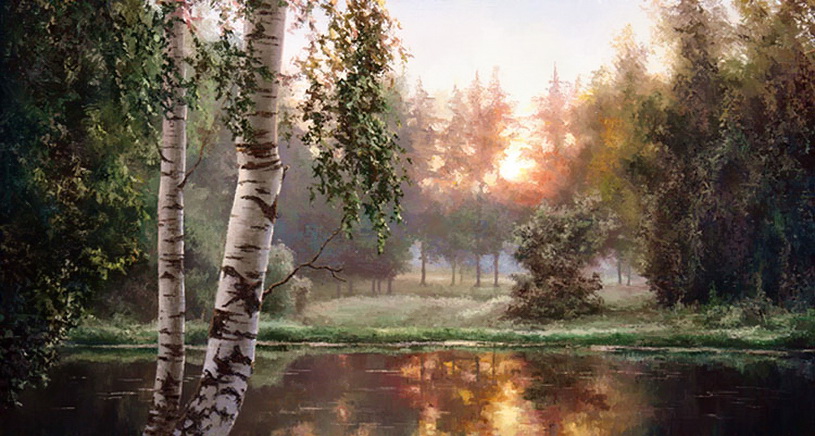 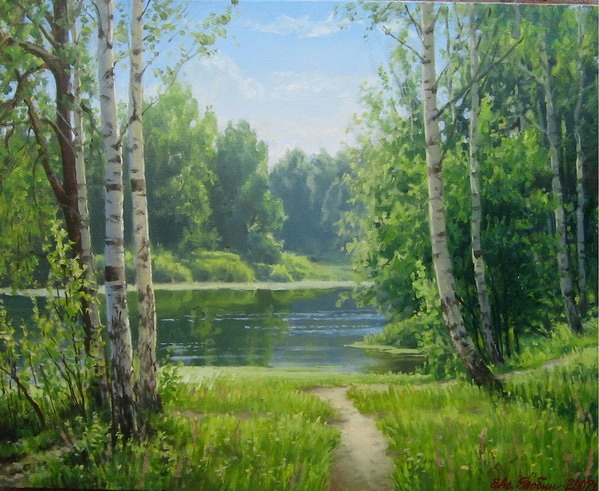 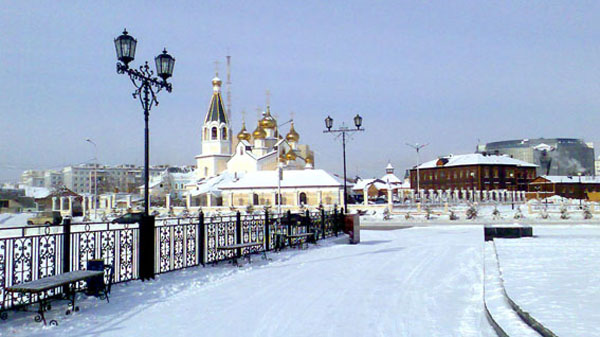 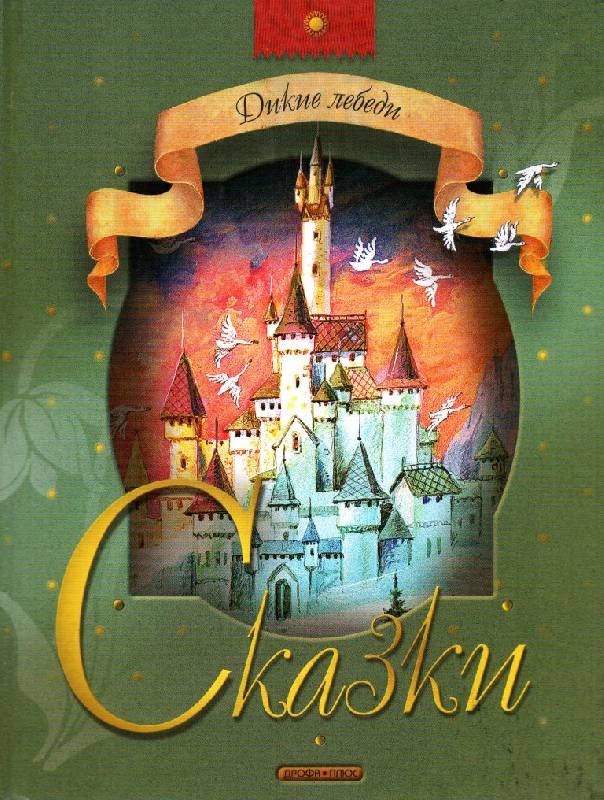 Die Kinder haben viel Gemeinsames.
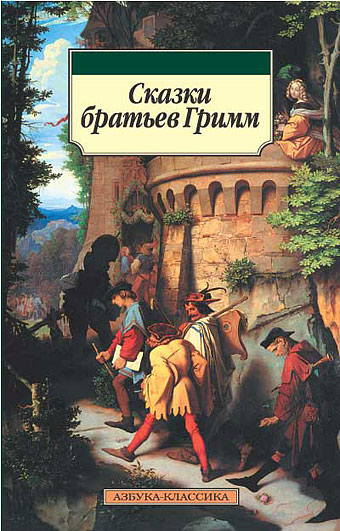 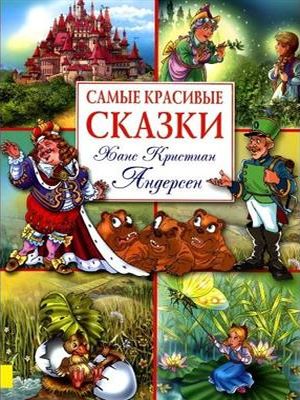 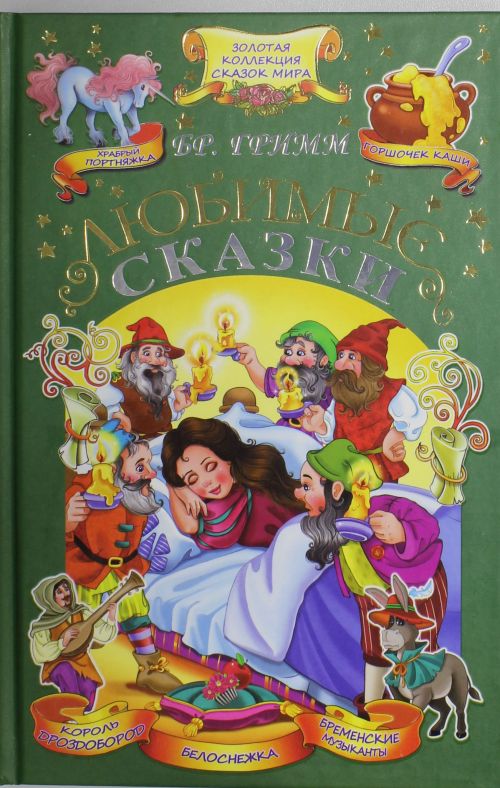 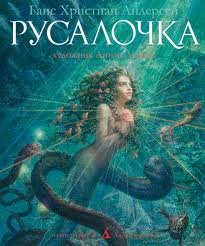 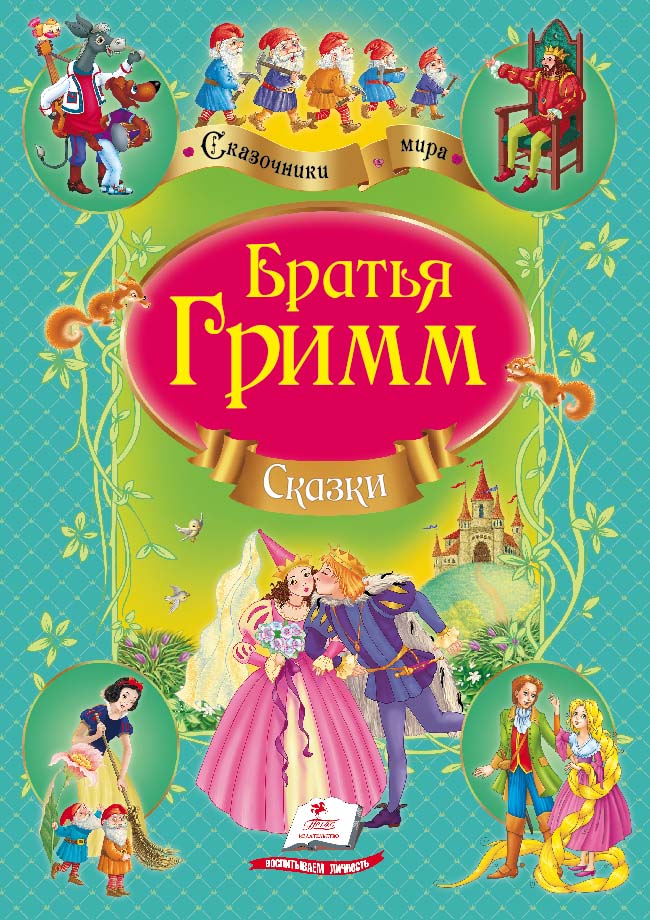 Die Marchen lehren hofflich, gutherzig, tolerant und klug sein.
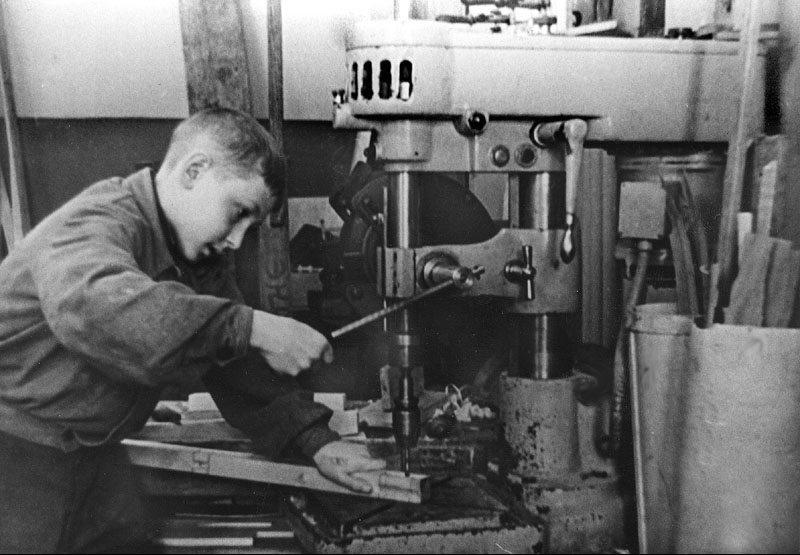 Aus schlimmen Erfahrungen aller Kriegen…
… haben viele Menschen gelernt, …
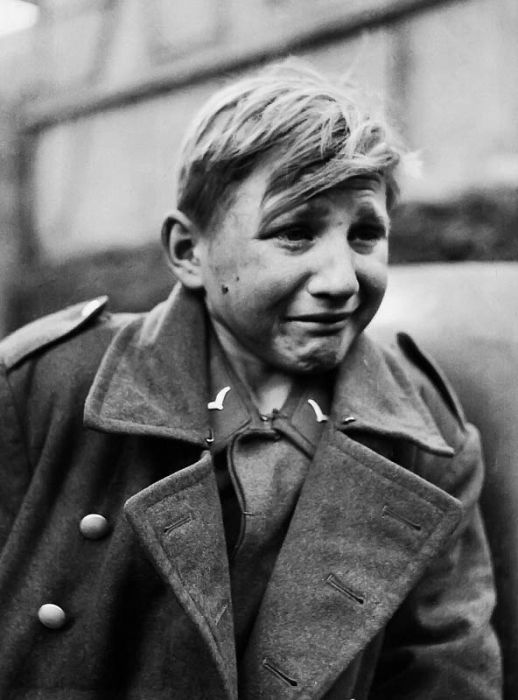 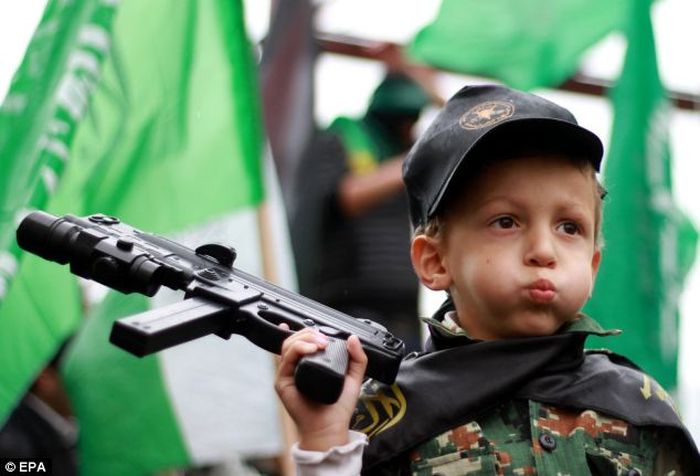 … dass es besser ist miteinander zu reden, …
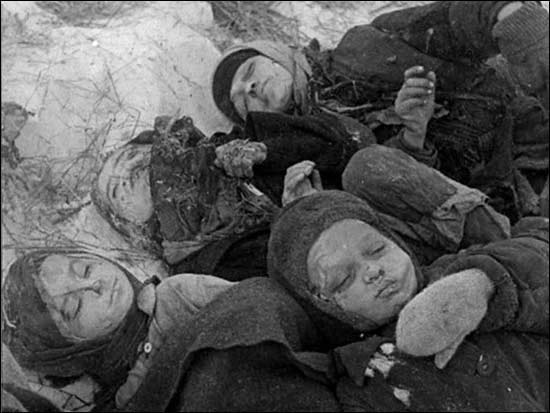 … als einander totzuschlagen.
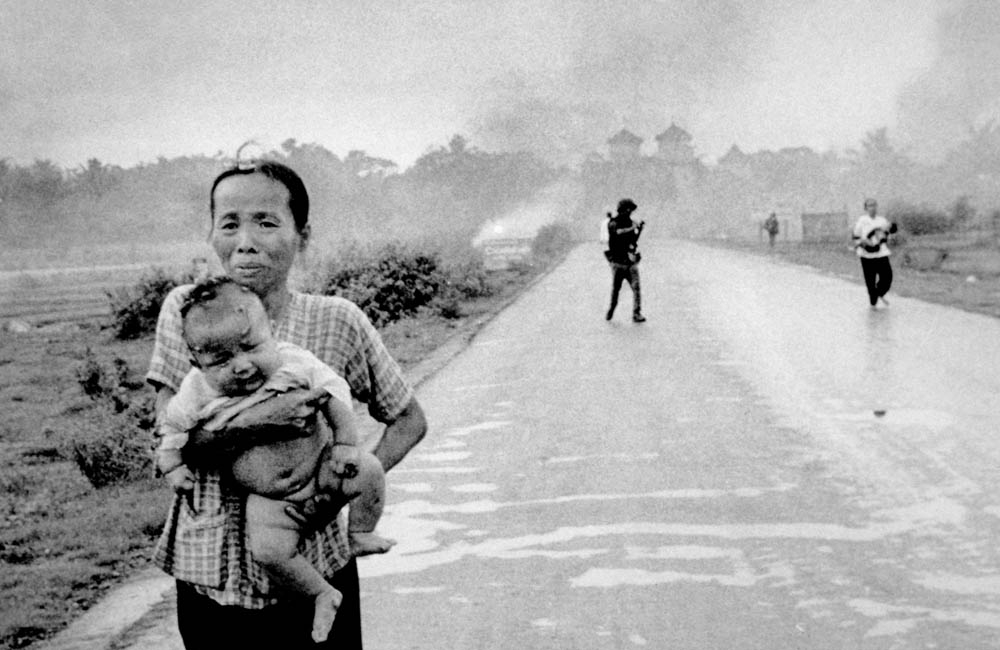 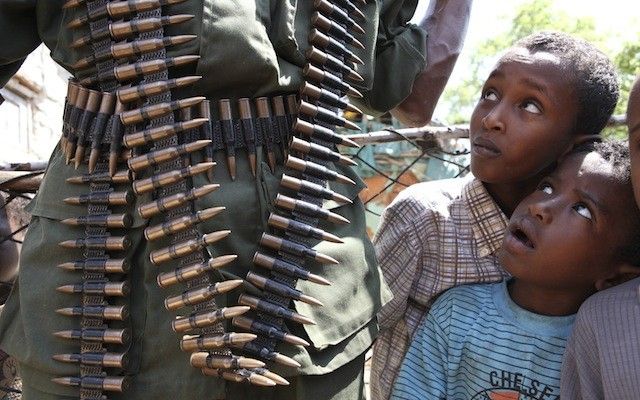 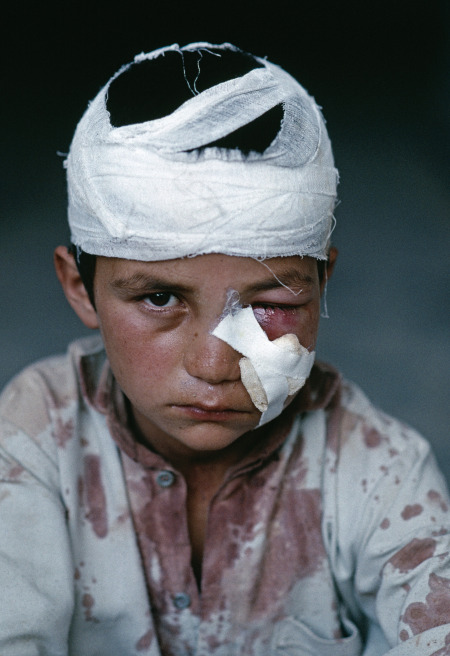 Die Kinder mochten auch auf dem sauberen Planeten Erde leben.
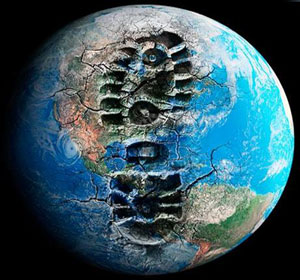 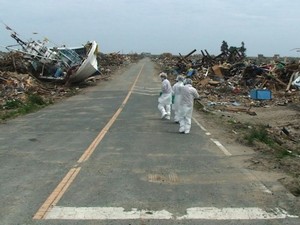 Zum Beispiel rettet Greenpeace Tiere und Pflanzen, sie stellen einige Walder unter Schutz.
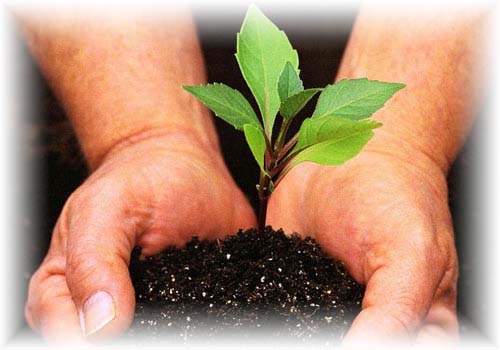 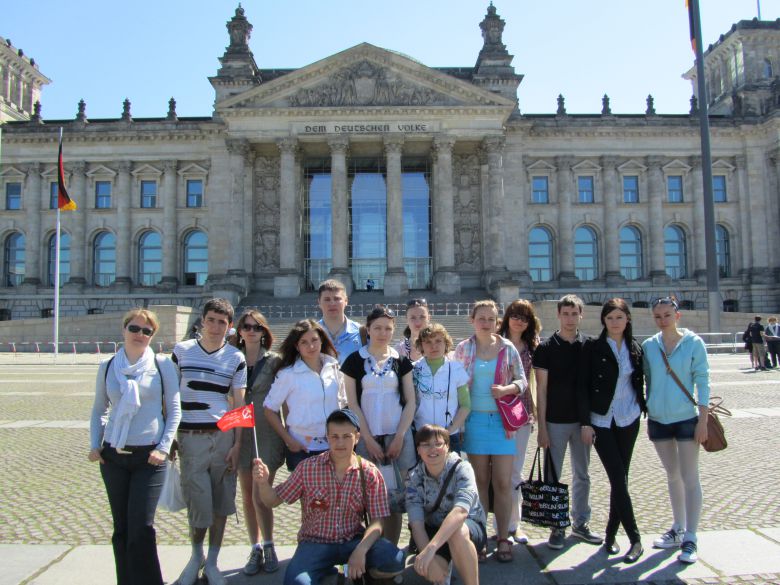 Der internationale Jugendaustausch
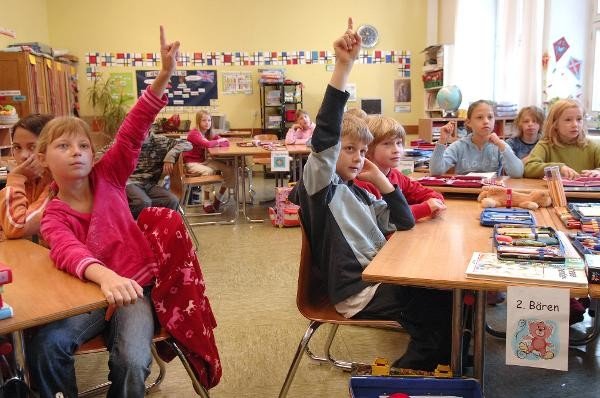 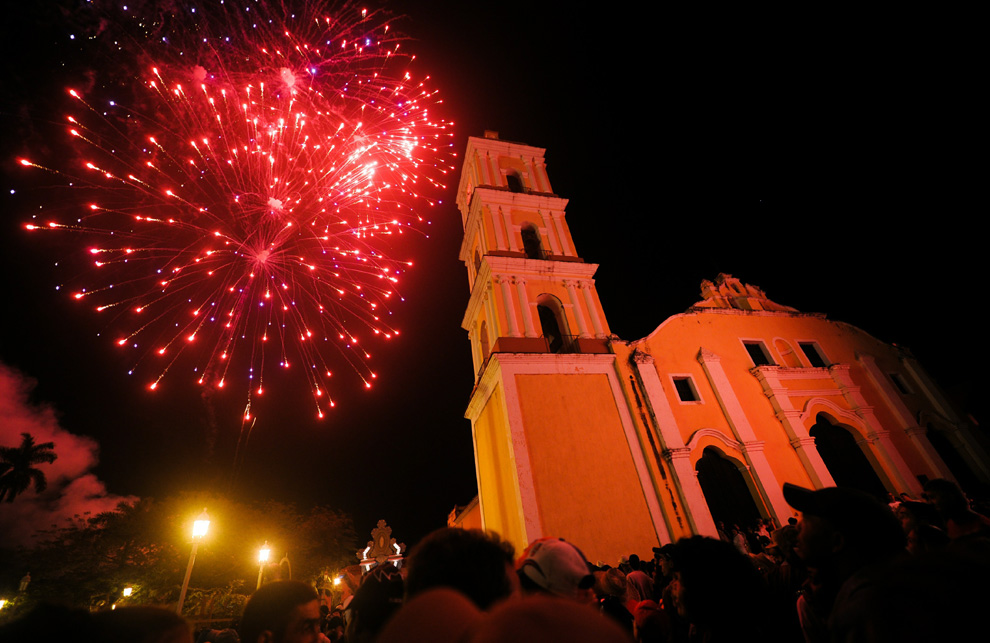 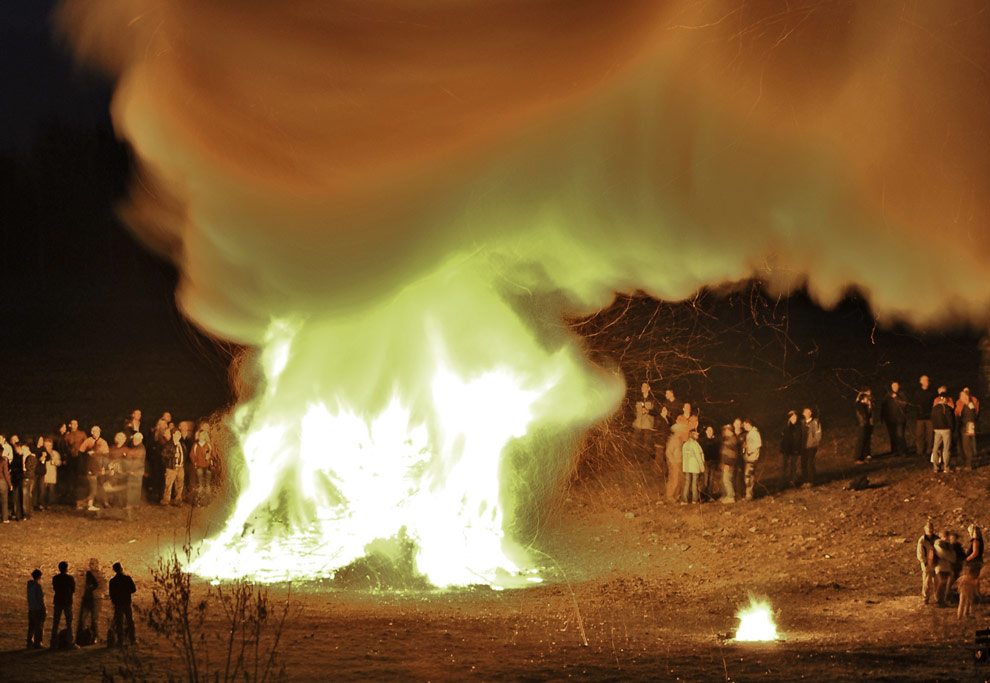 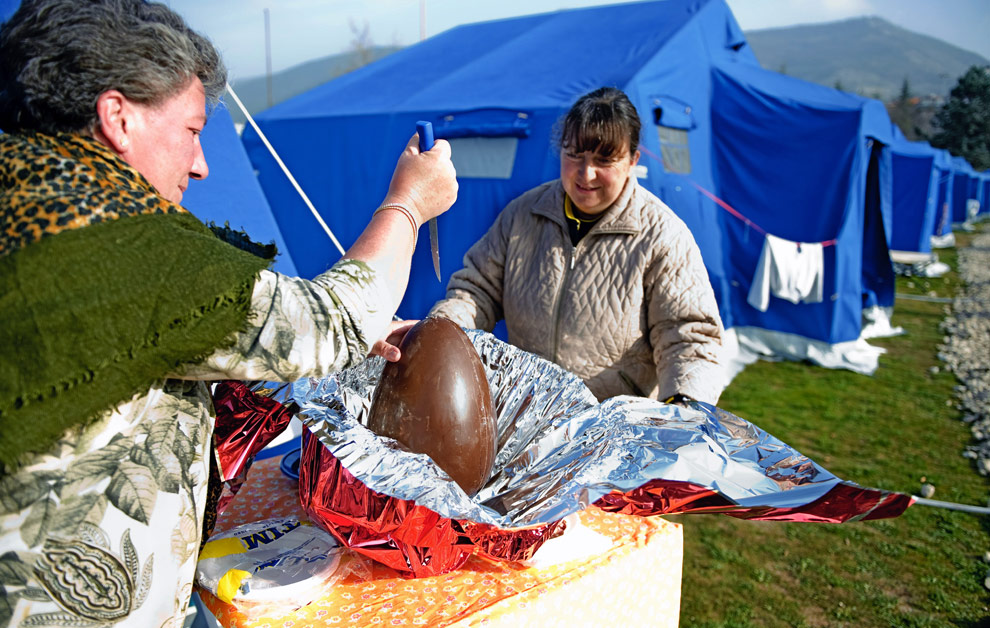 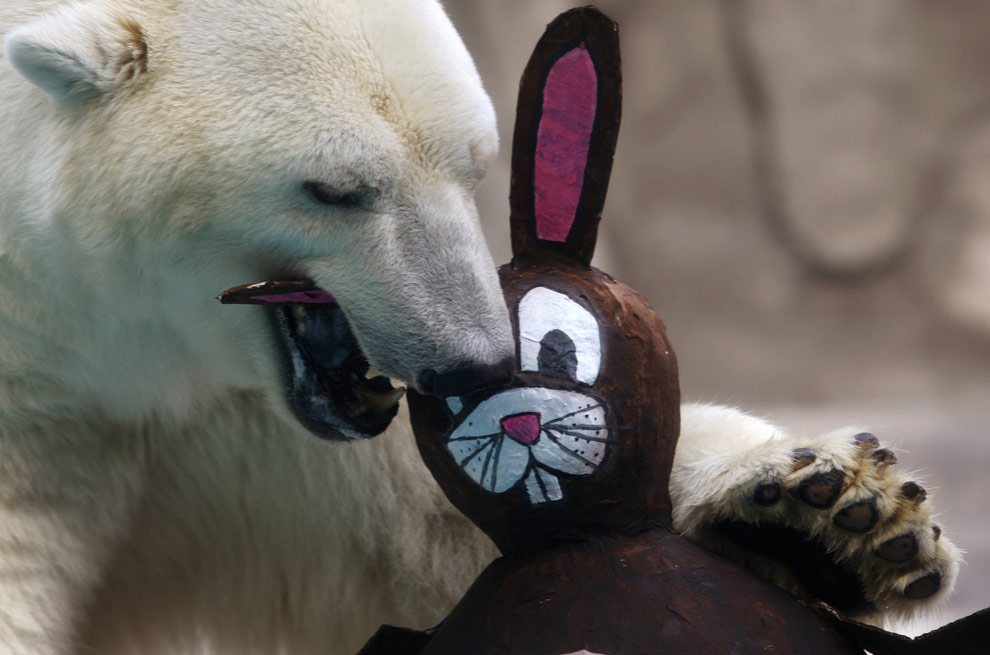 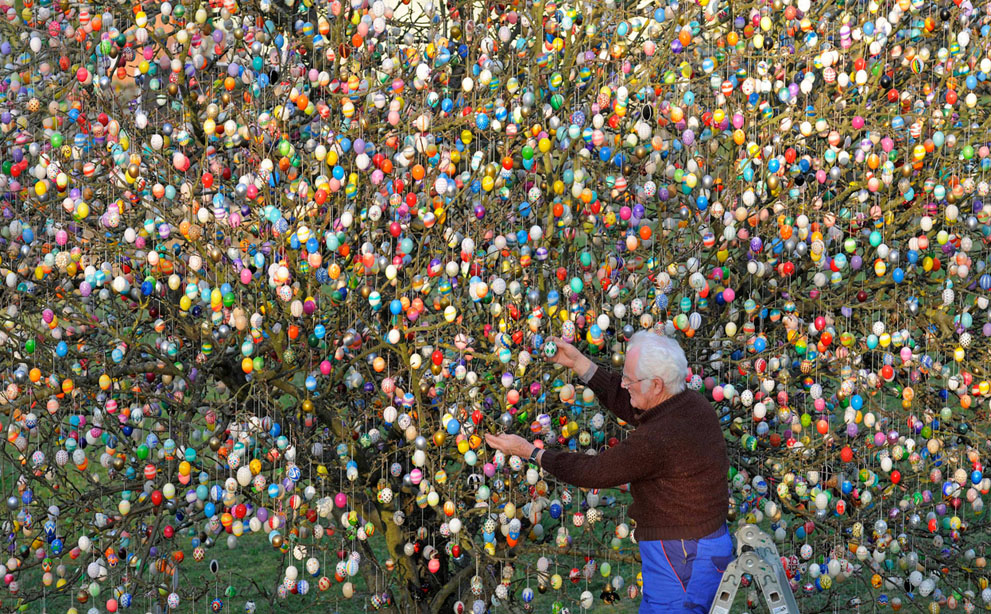 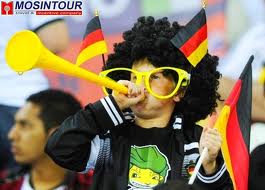 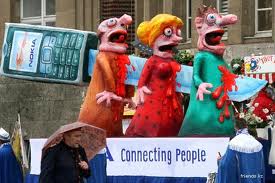 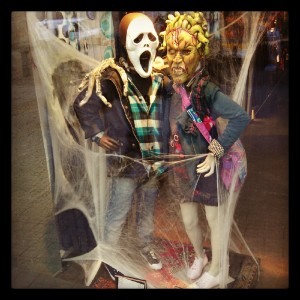 Viele Menschen verstanden, dass es besser ist Freundschaft miteinander zu pflegen.
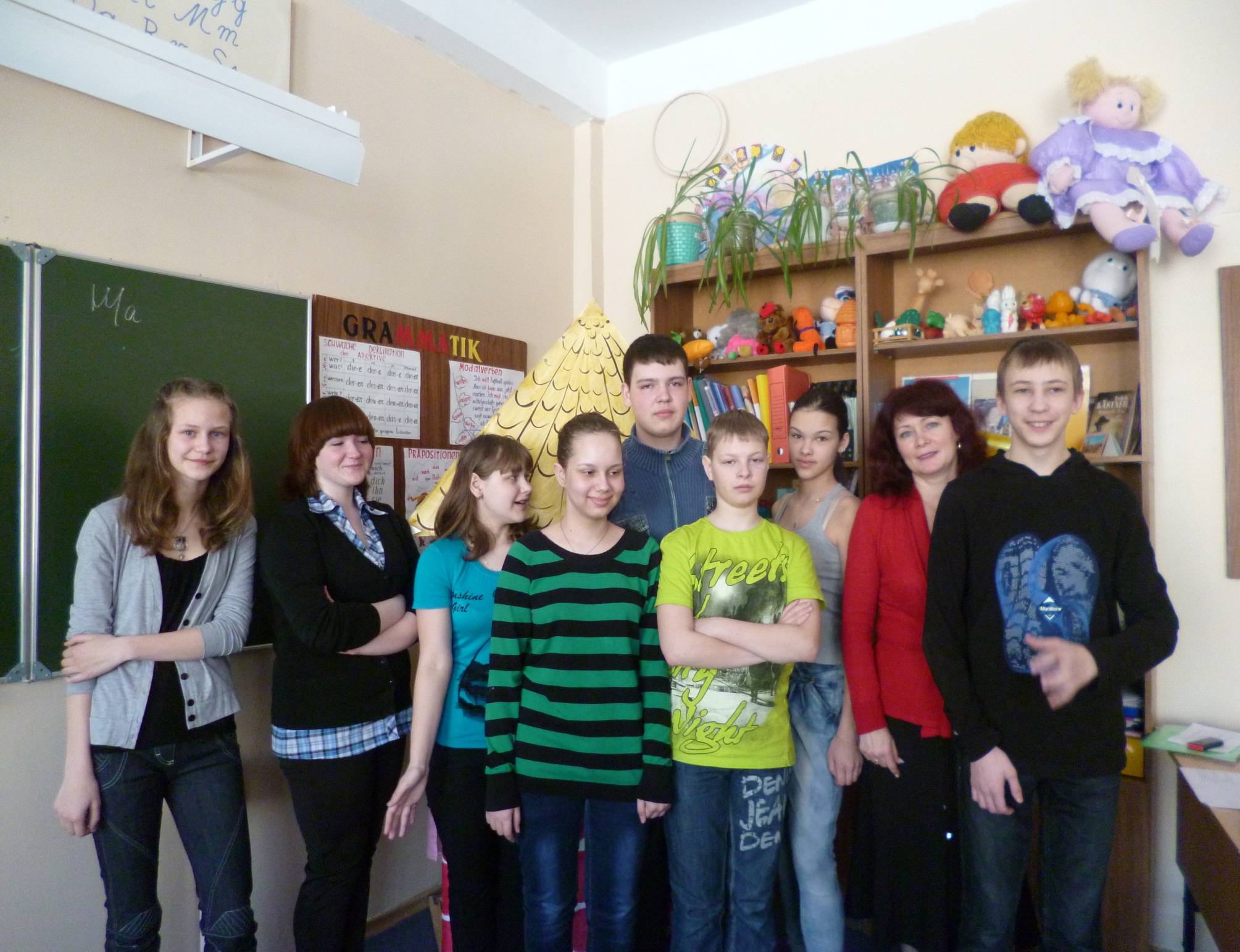 Und wir sind auch damit einverstanden!
Seversk 2013, Klasse 7b